LEEDS BEREAVEMENT PATHWAY
Michelle Kane – Health Improvement Principal
		 			 Leeds City Council
Background
Review and improve service offer
Deliverables
Map of services
Pathways for children and young people
Recommendations
Pathway Aims
Set out a citywide approach to addressing the needs of children and young people who have experienced bereavement.
Describe the integrated pathway in Leeds for a child / young person who has been bereaved.
Provide staff with clear guidelines about how to support a child/young person who has been bereaved.
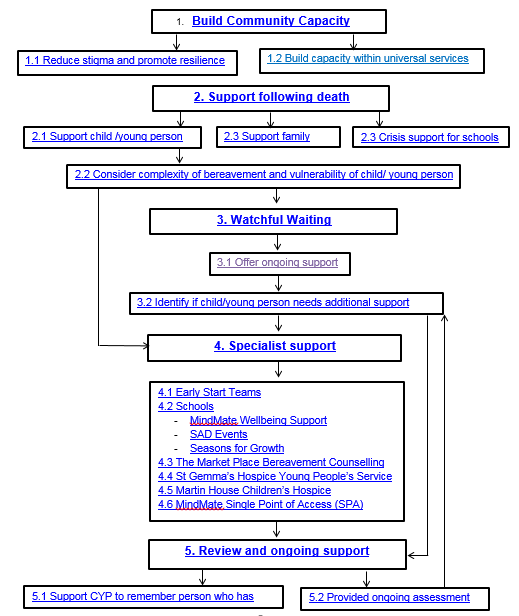